Lightweight Service Management for Research Infrastructures: The FitSM Approach
Sy Holsinger, EGI Foundation
Senior Strategy and Policy Officer
Giuseppe La Rocca, EGI Foundation
Technical Outreach Expert
Today’s presenter
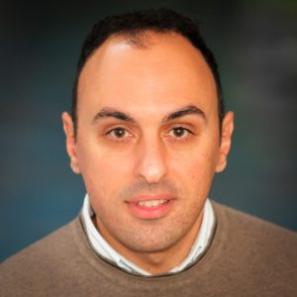 Background
MSc in Computer Science Engineering from the University of Catania (Italy)
14 years experience in EC-funded projects
At EGI Foundation
Technical Outreach Expert
Chief Community Officer of the EGI.eu User Community Board (UCB) group
Holds a FitSM Advanced SOC and SPD, and ISO/IEC 27K Foundation certifications
https://www.egi.eu/about/egi-foundation/team/giuseppe-la-rocca/
https://www.linkedin.com/in/giuseppe-la-rocca-81838784
2
20 March 2018
Today’s presenter
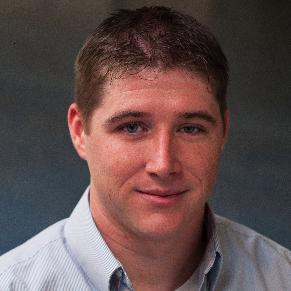 Background
Studied Business Mgmt. & Communications (U.S.)
10+ years experience in EC projects
At EGI Foundation
Business and sustainability model development
Strategy planning; market/trend analysis
Project and virtual team management
In-house ITSM consultant
Expert, trainer, auditor (ISO 19011) in:
FitSM standard (service management)
ISO/IEC 27001 (information security)
Member of ITEMO (IT Education Management Organization) FitSM working group
https://www.egi.eu/about/egi-foundation/team/sy-holsinger/
https://www.linkedin.com/in/syholsinger/
3
20 March 2018
Agenda
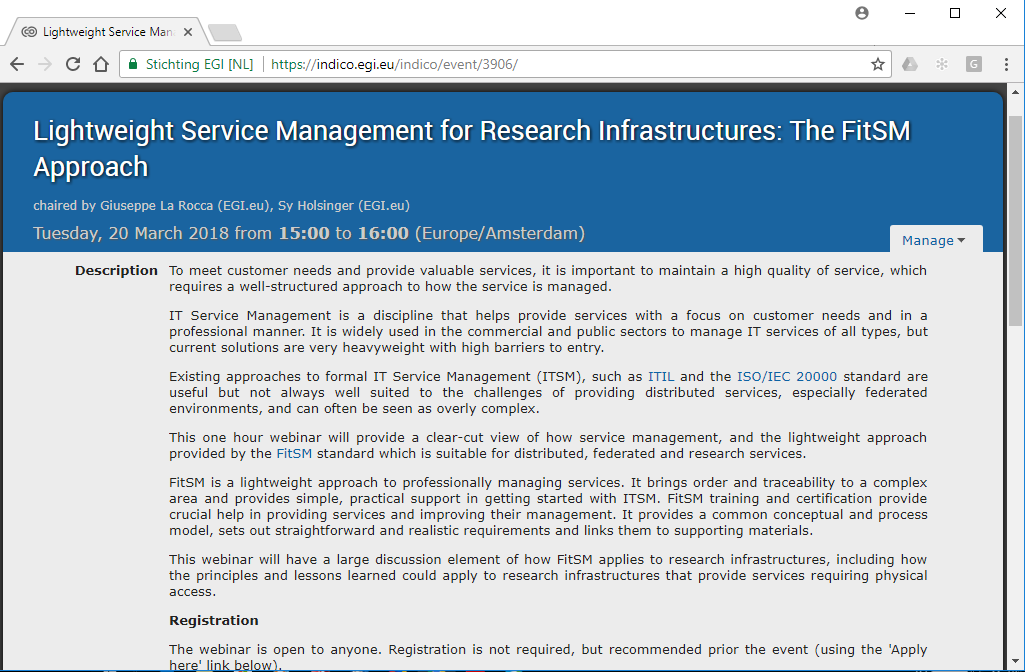 3/20/2018
4
This webinar is being recorded
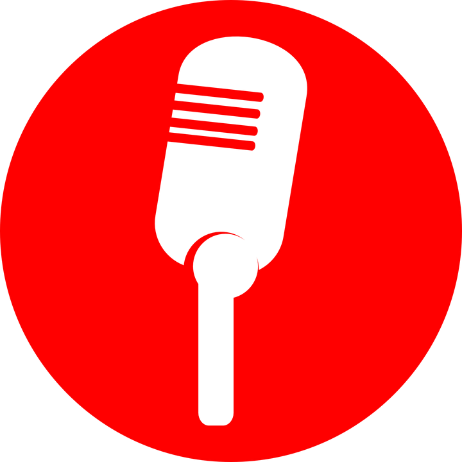 5
20 March 2018
Audience Q&A session
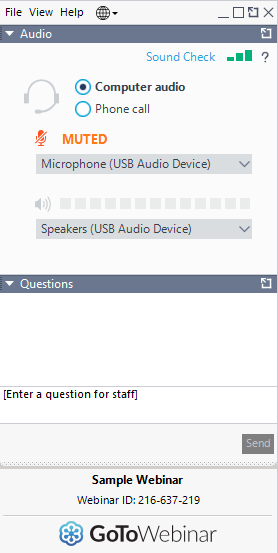 Please write your questions in the questions window of the GoToWebinar application
6
20 March 2018
Lightweight Service Management for Research Infrastructures: The FitSM Approach
Sy Holsinger, EGI Foundation
Senior Strategy and Policy Officer
Giuseppe La Rocca, EGI Foundation
Technical Outreach Expert
Content Outline
Intro to IT Service Management
Incl. rationale for research
History and overview of FitSM
Incl. examples of adoption in research/academia
Training opportunities
Open Discussion/Q&A
8
20 March 2018
Intro to ITSM
9
20 March 2018
IT Service Management
Why IT service management (ITSM)?
About 80% of all IT service outages originate from "people and process issues"
Duration of outages and degradations significantly dependent on non-technical factors
IT service management
Focuses on the provision of high quality IT services that meet customers' and users’ expectations
Defines, establishes and maintains service management processes through assigned roles and responsibilities
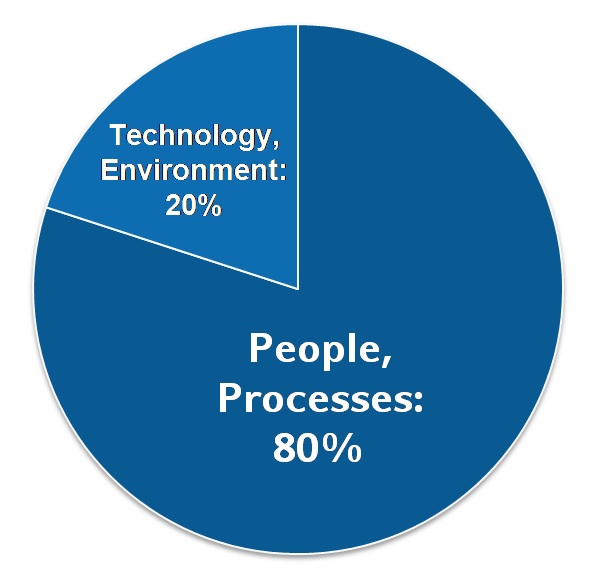 Reasons for service outages
[Gartner]
10
20 March 2018
IT Service Management……in Research
Shift in expected results
FP7 -> H2020 = Publications -> Services
Focus on Sustainability!
Increased customer expectations
Commoditization of digital services
XaaS (Anything as a Service) now commonplace
Lack of skills
Limited to no formal training in how to professionally plan, deliver, operate and control IT services
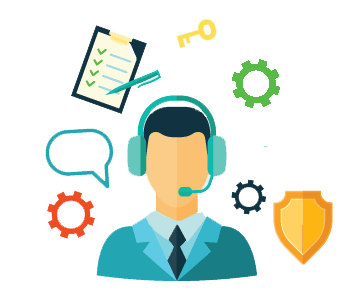 We are now service providers?
11
20 March 2018
ITSM Success Factors
Typical tools for service management:
Workflow support tool
(Trouble) ticket tool
Wiki
Excel sheets
Word templates
…
Typical service management processes:
Service portfolio management
Service level management
Incident management
Change management
Capacity management
Information security management
…
12
20 March 2018
What is a process?
3 basic facts about IT service management processes:
ITSM processes support the delivery of IT services
To provide one IT service to a customer, often several processes are needed
An IT service being successfully delivered is the result from many processes successfully operating and interacting
13
20 March 2018
What comprises a process?
14
20 March 2018
Roles and Responsibilities (People)
SMS owner (x1)
SMS manager (x1)
Process owner (optional; x1 per process)
Process manager (x1 per process)
Case owner (x1 per case – e.g. SLA, incident)
Member of process staff
Service owner (x1 per service)
(Internal) ITSM consultant
(Internal) ITSM auditor
Process owner
1
1..*
Process manager
1
1..*
Processstaff member
15
20 March 2018
Tools (Technology)
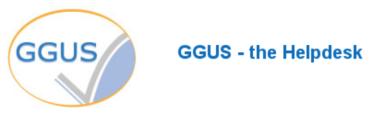 Ticket tool
e.g. GGUS, JIRA, RT

Wiki
e.g. Confluence, Wikimedia

Templates
e.g. Word docs, Excel, Google Apps, Forms
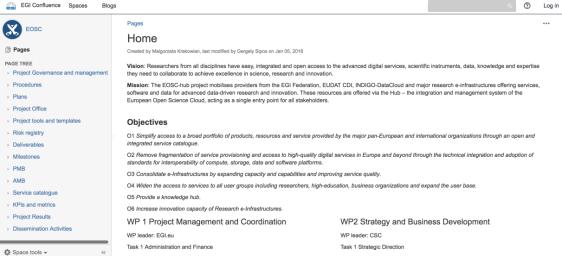 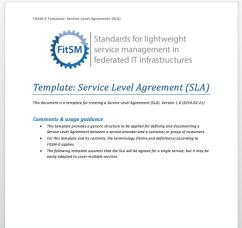 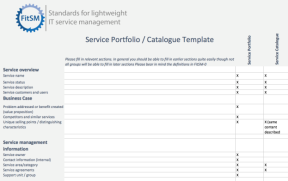 16
20 March 2018
History and Adoption of FitSM
17
20 March 2018
History of the FitSM standard
FedSM Project starts (FP7)
- Initial Goal: Help e-Infrastructures increase professional service delivery (Client partners: EGI, CSC, PLGrid)
Creation of FitSM
- Realization of market gap for lightweight approach
- Formalised standard and training certification scheme
Commercialization (FedSM ends - Sept)
- Established ITEMO (non-profit to host FitSM license and maintain standard)
- Contract Negotiation with Certification Authority (TUV SUD)
- Accreditation of training organisations
Sustainability
- ~1000 certificates awarded
- 15+ Accredited Training Organisations
- New certification authority (ICO-Cert)
18
20 March 2018
FitSM adoption: Research/Academia
Federations
Organizations
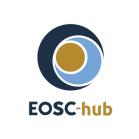 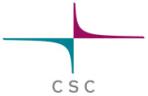 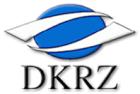 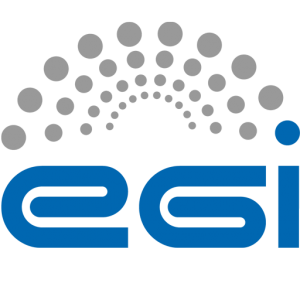 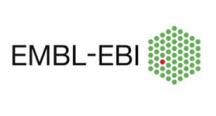 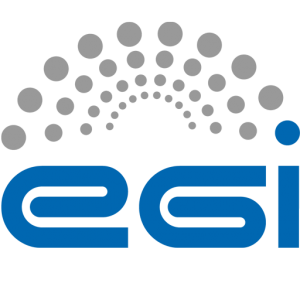 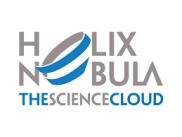 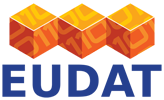 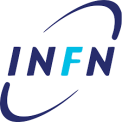 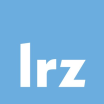 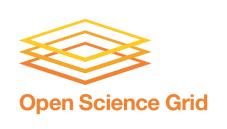 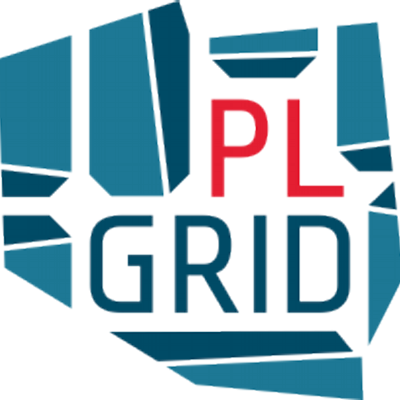 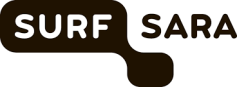 *Non-exhaustive list
19
20 March 2018
FitSM Overview
20
20 March 2018
What is FitSM?
Standards family for lightweight IT service management
Suitable for IT service providers of any type and scale
Main design principle: Keep it simple!
All FitSM parts are freely released under Creative Commons licenses
FitSM is operated and managed by ITEMO (non-profit)
Certification is provided through ICO-Cert
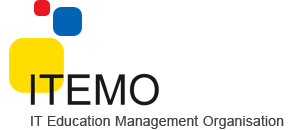 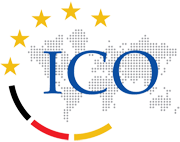 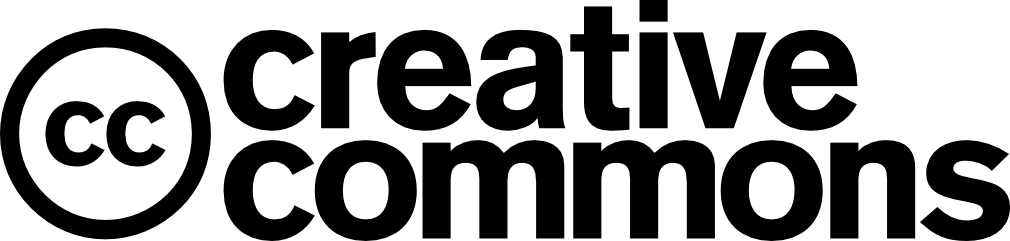 www.fitsm.eu

The development of FitSM was originally funded by the European Commission through an EC-FP7 project "FedSM“
21
20 March 2018
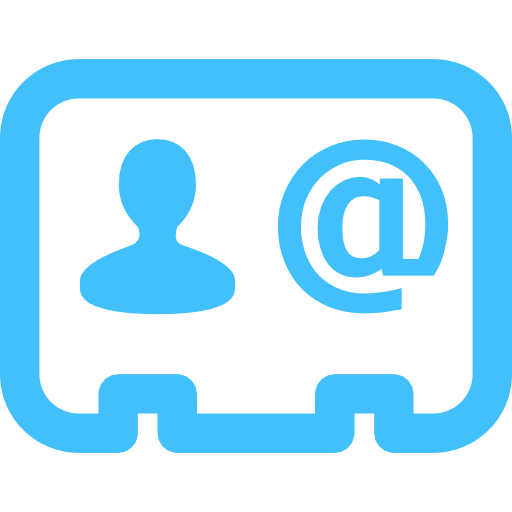 Accessible
22
20 March 2018
FitSM Standard Family and Licenses
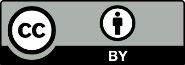 Core Standard
FitSM-0
Overview & vocabulary
Normative
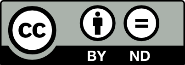 FitSM-1
Requirements
FitSM-2
Objectives and activities
FitSM-3
Role model
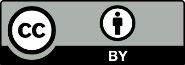 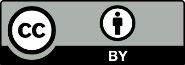 Informational
Implementation aids
FitSM-4
Selected templates and samples
FitSM-5
Selected implementation guides
FitSM-6
Maturity and capability assessment scheme
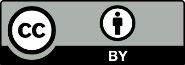 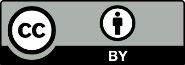 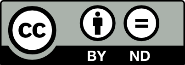 23
20 March 2018
FitSM Process Model
Service Portfolio Management
Service Level Management
Most strategic
Service Reporting
Service Availability and Continuity Management
Capacity Management
More strategic
Core management processes for any IT service
Information Security Management
Customer Relationship Mgmt
Supplier Relationship Management
Incident and Service Request Mgmt
Problem Management
Configuration Management
Change Management
More operational
Release and Deployment  Mgmt
24
Continual Service Improvement
20 March 2018
FitSM Logic
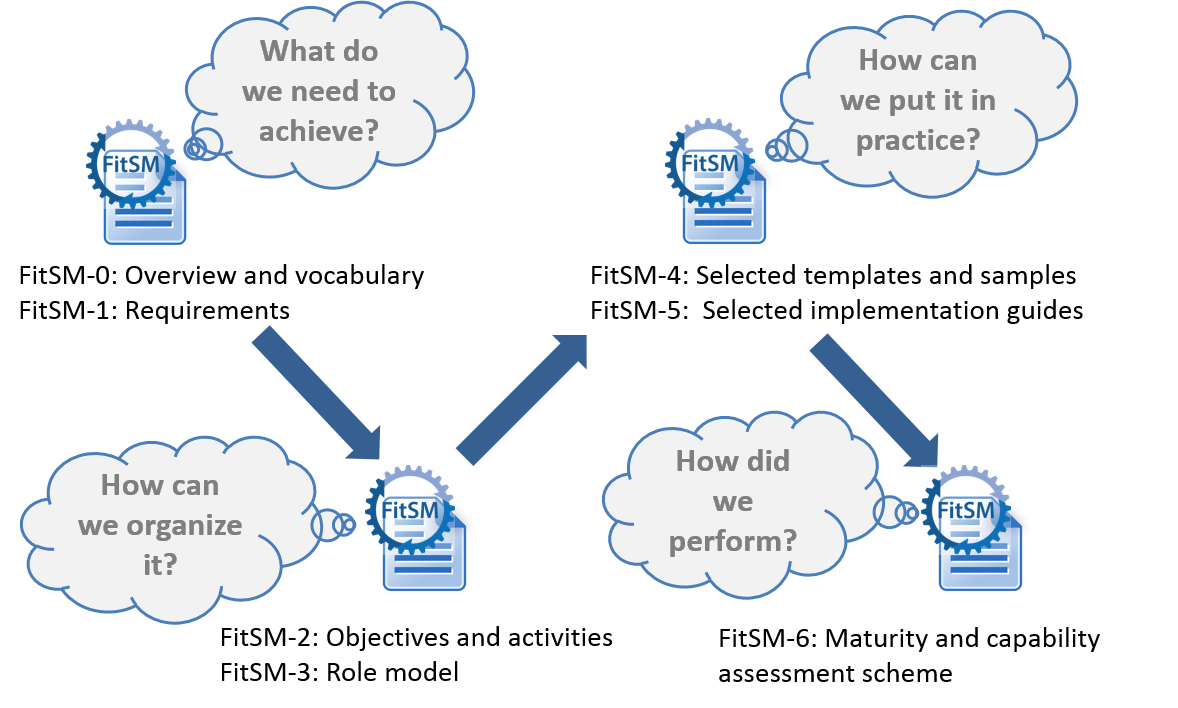 25
20 March 2018
FitSM-1: Requirements
FitSM-1 defines 85 requirements that should be fulfilled by an organisation (or federation) offering IT services to customers
Compliance with the 85 requirements can be regarded as a "proof of effectiveness"
The 85 requirements are structured as follows:
16 general requirements (GR)
69 process-specific requirements (PR)
Consideration of the 14 IT service management processes from the FitSM process model
Between 2 and 8 requirements per process
26
20 March 2018
Common language and organizational support
27
20 March 2018
FitSM-0: Overview and Vocabulary
FitSM-0 defines 70 important terms from the IT service management context
In alphabetical order:
Accessibility of information
Activity
Assessment
Audit
Availability
Capability
Capacity
Change
Classification
Closure
Competence
Compliance
Confidentiality of information
Configuration baseline
Configuration item (CI)
Configuration management database (CMDB)
Continuity
Customer
Document
Effectiveness
Efficiency
Escalation
Federation member
Federator
Incident
Information security
Information security control
Information security event
Information security incident
Integrity of information
IT service
IT service management (ITSM)
Key performance indicator (KPI)
Known error
Management system
Maturity
Nonconformity
Operational level agreement (OLA)
Operational target
Policy
Post implementation review
Priority
Problem
Procedure
Process
Record
Release
Request for change
Risk
Role
Service
Service acceptance criteria (SAC)
Service catalogue
Service component
Service design and transition package
Service level agreement (SLA)
Service management
Service management plan
Service management system (SMS)
Service portfolio
Service provider
Service report
Service request
Service target
Supplier
Top management
Underpinning agreement (UA)
Underpinning contract (UC)
User
Value
28
20 March 2018
Key concepts: Service vs. Service Component
A service usually provides value when taken on its own – unlike the specific service components they are composed of composed of different service components, which may:
Enable the service (enabling service components)
What the customer has asked to be provided
Enhance the service (enhancing service components)
Added to make the service more attractive to the customer
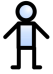 Service
Customer
29
20 March 2018
Key concepts: Service Portfolio vs. Service Catalogue
The service portfolio is the basis for the service catalogue
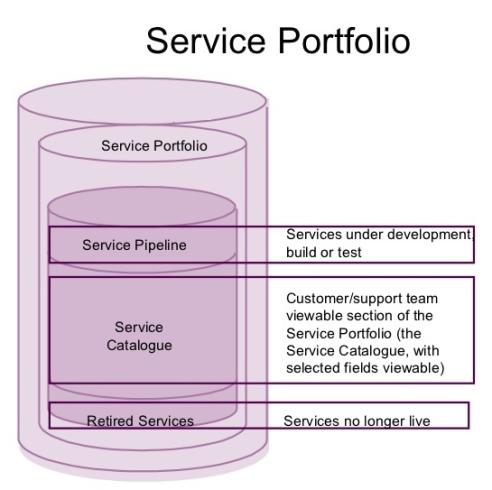 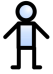 Customer
30
20 March 2018
Service components
Underpinning agreements (UAs)
Operational level agreements (OLAs)
Key concepts: SLA vs. OLA
Customer
Service level agreements (SLAs)
Service C
Service B
Service A
(IT) service 
provider
Internal groups or federation members
Suppliers
31
20 March 2018
Compatible with existing standards/frameworks
32
20 March 2018
Third way for ITSM
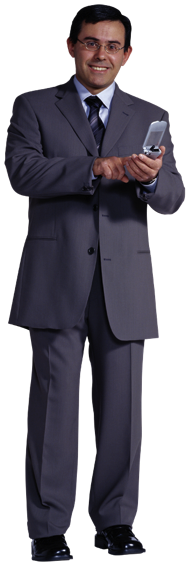 ‘Full’ commercial ITSM
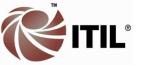 FitSM Solution

More achievable
More suitable
Path to ‘full’ ITSM
Freely available
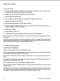 No/little formal ITSM
ISO/IEC 20000
33
20 March 2018
Related standard and frameworks
ISO 9000
ISO/IEC 27000
ISO/IEC 20000
Legend
IT service management standard / framework
FitSM
ITIL
Quality management
standard
COBIT
Information security management standard
Software engineeringmaturity model
CMMI
ISO 15504
adoption of concepts
34
20 March 2018
ITIL, ISO/IEC 20000, COBIT
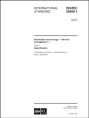 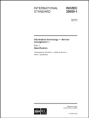 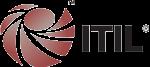 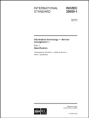 ISO/IEC 20000
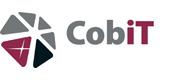 35
20 March 2018
ISO 9000, ISO/IEC 27000, CMMI
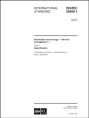 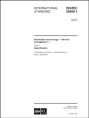 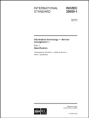 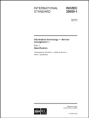 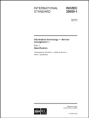 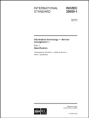 ISO 9000
ISO/IEC 27000
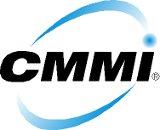 36
20 March 2018
Lightweight compared!
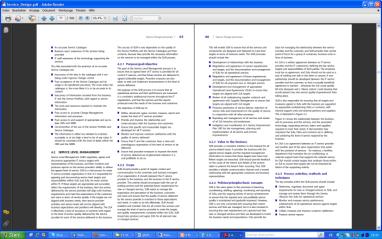 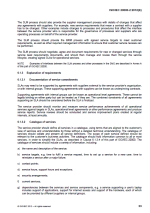 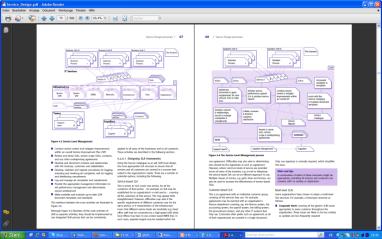 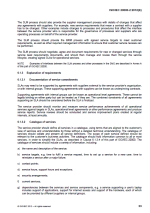 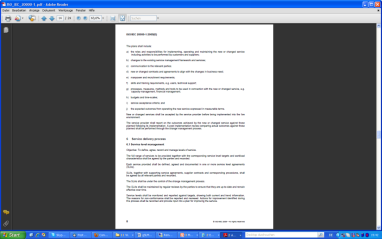 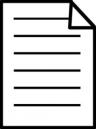 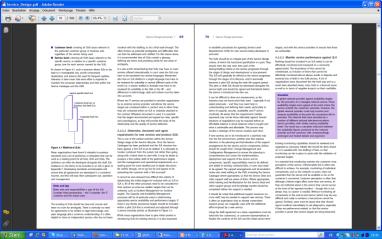 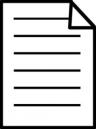 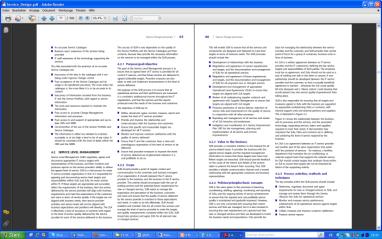 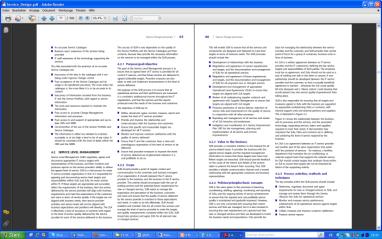 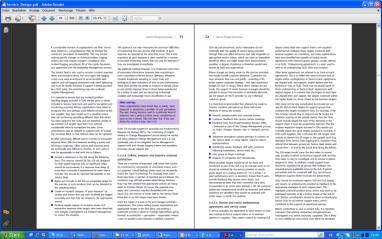 ISO/IEC 20000
 136 pages (3 core documents)
 26 pages of requirements (part 1)
FitSM
 38 pages (4 core documents)
 9 pages of requirements (part 1)
ITIL (good practices)
 About 2,000 pages (5 core books)
 No requirements
37
20 March 2018
FitSM and ISO/IEC 2000 Processes
Service Portfolio Management
(Design and transition of new or changed services)
Service Level Management
Service Reporting
FitSM
ISO/IEC 20000
Service Availability and Continuity Management
Capacity Management
Information Security Management
Budget & Accounting
Customer Relationship Mgmt
Business Relationship Mgmt
Supplier Relationship Management
Incident and Service Request Mgmt
Problem Management
Configuration Management
Change Management
Release and Deployment  Management
Continual Service Improvement
(Maintain and improve the SMS)
38
20 March 2018
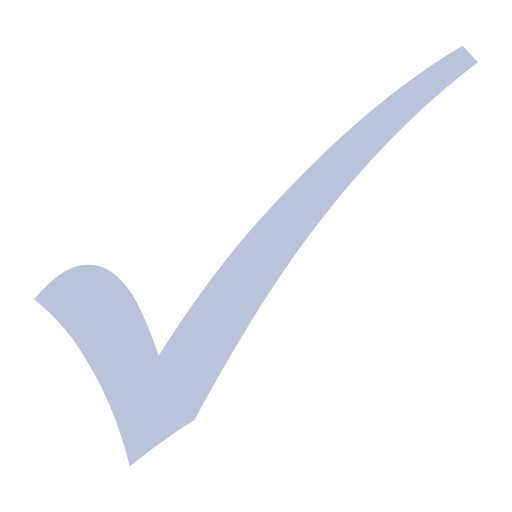 Training and Certification Scheme
39
20 March 2018
FitSM Training and Certification Programme
2 days
2 days
ITIL Expert, ISO/IEC 20000 consultant and auditor
Expert training in IT service management
Expert Bridge
2 days
2 days
Advanced training in
service planning and delivery
Advanced training in
service operation and control
Foundation training in IT service management
1 day
40
20 March 2018
FitSM Foundation Training Topics
IT Service Management 
Introduction, Terms & Concepts
The FitSM Standards Family
Background and overview of FitSM standard
General aspects and requirements
Process model and requirements
Benefits, Risks & Challenges of Implementing IT Service Management
Related Standards & Frameworks
Exam
20 multiple choice questions; 65% to pass
41
20 March 2018
FitSM Advanced SPD Training Topics
Repeat the most important Foundation knowledge
Dive deeper into
General aspects of “implementing” ITSM
Top management; Documentation; Scope; Continual Improvement
8 processes related to service planning and delivery
Service Portfolio; Service Level; Service Reporting; Service Availability and Continuity; Capacity; Information Security, Customer and Supplier Relationship Management
Process set-up and running; roles and responsibilities; interfaces; critical success factors and KPIs 
Exam
30 multiple choice questions; 70% to pass
42
20 March 2018
FitSM Advanced SOC Training Topics
Repeat the most important Foundation knowledge
Dive deeper into
General aspects of “implementing” ITSM
Top management; Documentation; Scope; Continual Improvement
6 processes related to service operation and control
Incident and Service Request; Problem; Configuration; Change; Release and Deployment Mgmt.; Continual Service Improvement
Process set-up and running; roles and responsibilities; interfaces; critical success factors and KPIs 
Exam
30 multiple choice questions; 70% to pass
43
20 March 2018
FitSM Expert Training Topics
ITSM-related frameworks and standards
ITIL, COBIT, ISO 9000, ISO2000, ISO 27000
Understanding the organizational context of delivering and managing services
Leadership and governance
Effective polices and communication; Governance; Managing Risk
Planning and implementing ITSM
Plans; Roles; Training and awareness; Organizational Change
Monitoring, reviewing and improving ITSM
Conformity, effectiveness, and efficiency; KPIs; Auditing; Capability and maturity assessments; Management reviews  
Exam
30 questions (6 T/F each); 75% to pass (135 pts out of 180)
44
20 March 2018
EGI FitSM Training Offers
45
20 March 2018
EGI FitSM Training Types
In-House Training
Held within requesting institution premises at a mutually agreed time/place
Cost effective when needing several individuals to be trained
More info: https://www.egi.eu/services/fitsm-training/in-house-training/
Open Registration Training
Individuals to attend a pre-determined location and date (e.g. Amsterdam)
More info: https://www.egi.eu/services/fitsm-training/calendar/ 
EOSC-hub Project
Offering free courses for project members, initial focus on Foundation
More info (coming): http://www.eosc-hub.eu/
46
20 March 2018
EGI FitSM In-House Training Prices
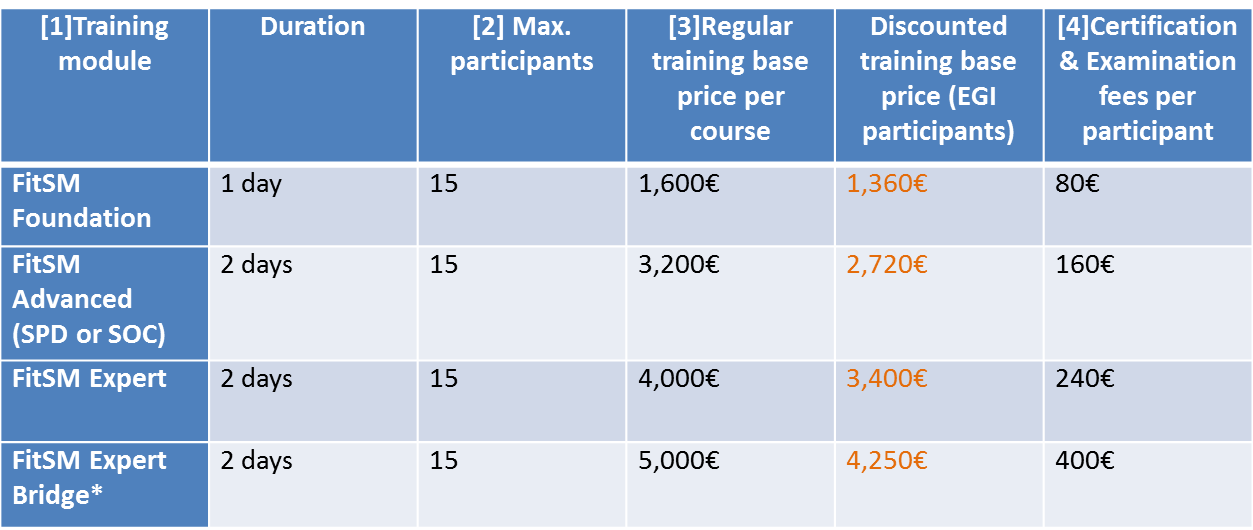 47
20 March 2018
EGI FitSM Open Training Prices
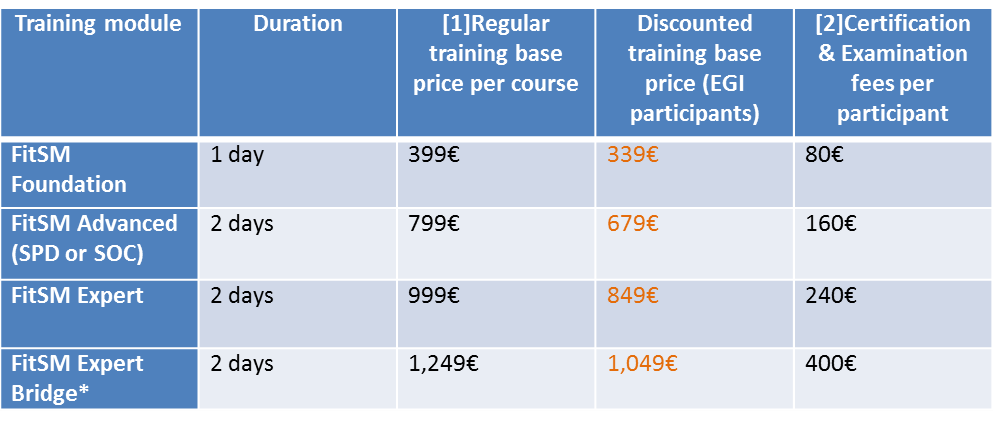 48
20 March 2018
Upcoming Trainings
FitSM Training and Certification
EOSC-hub Week – Malaga (free to conference attendees)
http://eosc-hub.eu/events/eosc-hub-week-16-20-april-2018-malaga-spain
Foundation: 19-20 April 2018
Others to be run throughout the project
Open Registration – Amsterdam (registration fee)
Foundation: 22-23 May 2018 (reduced price, supported by EOSCpilot project)
Advanced Service Planning and Delivery (SPD): 23-25 May 2018
Advanced Service Operation and Control (SOC): 4-6 June 2018
Expert: 6-8 June 2018
In-house courses available upon request
https://www.egi.eu/services/fitsm-training/in-house-training/ 
ISO 27001 – Information Security Management
Foundation: 17-19 Sept 2018 – Amsterdam
Professional: Planned, dates not yet finalized - Amsterdam
49
20 March 2018
sy.holsinger@egi.eugiuseppe.larocca@egi.eu
Thanks!Discussion/Q&A
@syholsinger
@FitSM_Standard
@EOSC_eu
20 March 2018
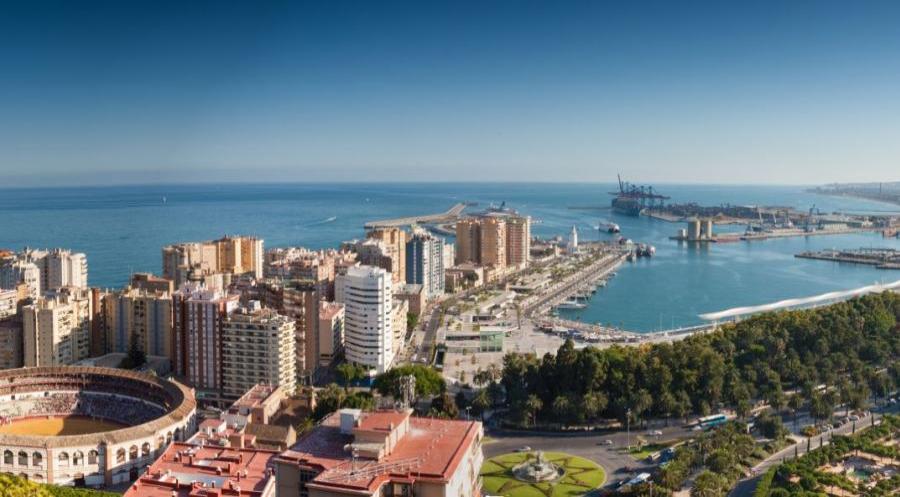 EOSC-hub Week - 16-20 April 2018
Malaga, Spain